UNIVERSITÀ DEGLI STUDI					DI MODENA E REGGIO EMILIA				Dipartimento di Scienze Fisiche, Informatiche e Matematiche							Corso di Laurea in Informatica																												Relatore: Riccardo Martoglia														Candidato: Samantha MiceliQery Mobile 							 Anno Accademico 2014/2015
Progetto e Sviluppo di un'Applicazione Web per la Gestione di Dashboard
Introduzione
Tirocinio presso Ricchetti:
Creazione di Dataview mediante Qery		      		

Progettazione QeryMobile presso Quix:
Implementazione chiamate API REST
Implementazione del pannello di amministrazione per Dashboard
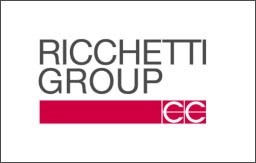 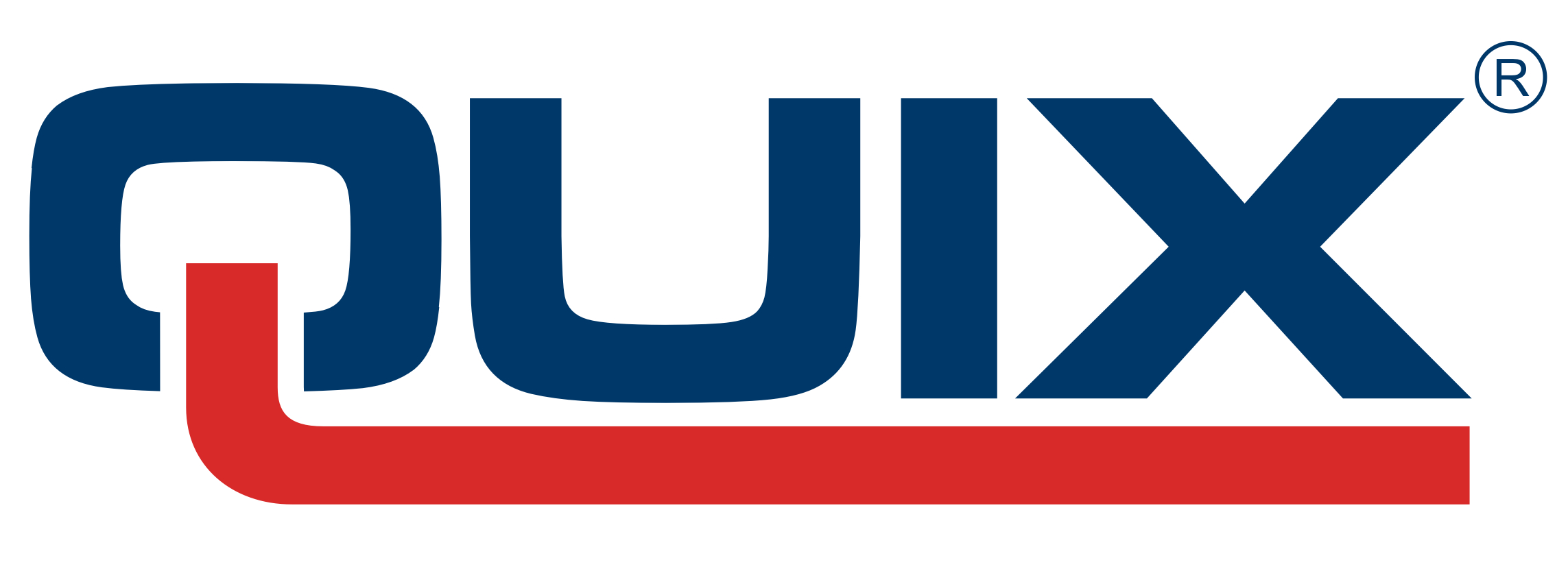 Obiettivi
Organizzare i Dataview in Dashboard

Fornire i dati all’applicazione Mobile

Gestire le Dashboard direttamente da Qery
Contenuti
Qery

Tecnologie

Qery Mobile

Sviluppi Futuri
Contenuti
Qery

Tecnologie

Qery Mobile

Sviluppi Futuri
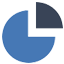 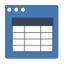 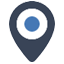 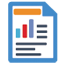 Qery
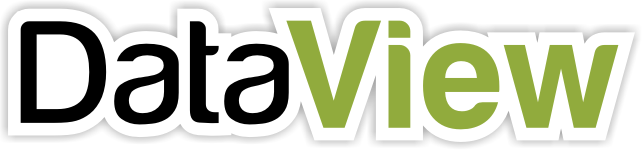 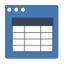 Tabelle
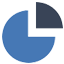 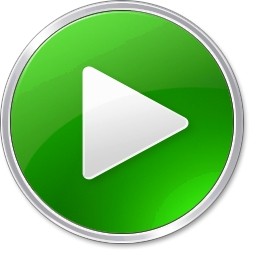 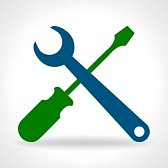 Grafici
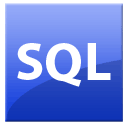 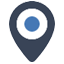 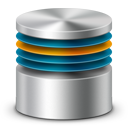 Mappe
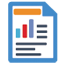 Modifica del 
Dataview
Esecuzione 
Dataview
Connessione 
al database
Custom
Contenuti
Qery

Tecnologie

Qery Mobile

Sviluppi Futuri
Contenuti
Qery

Tecnologie

Qery Mobile

Sviluppi Futuri
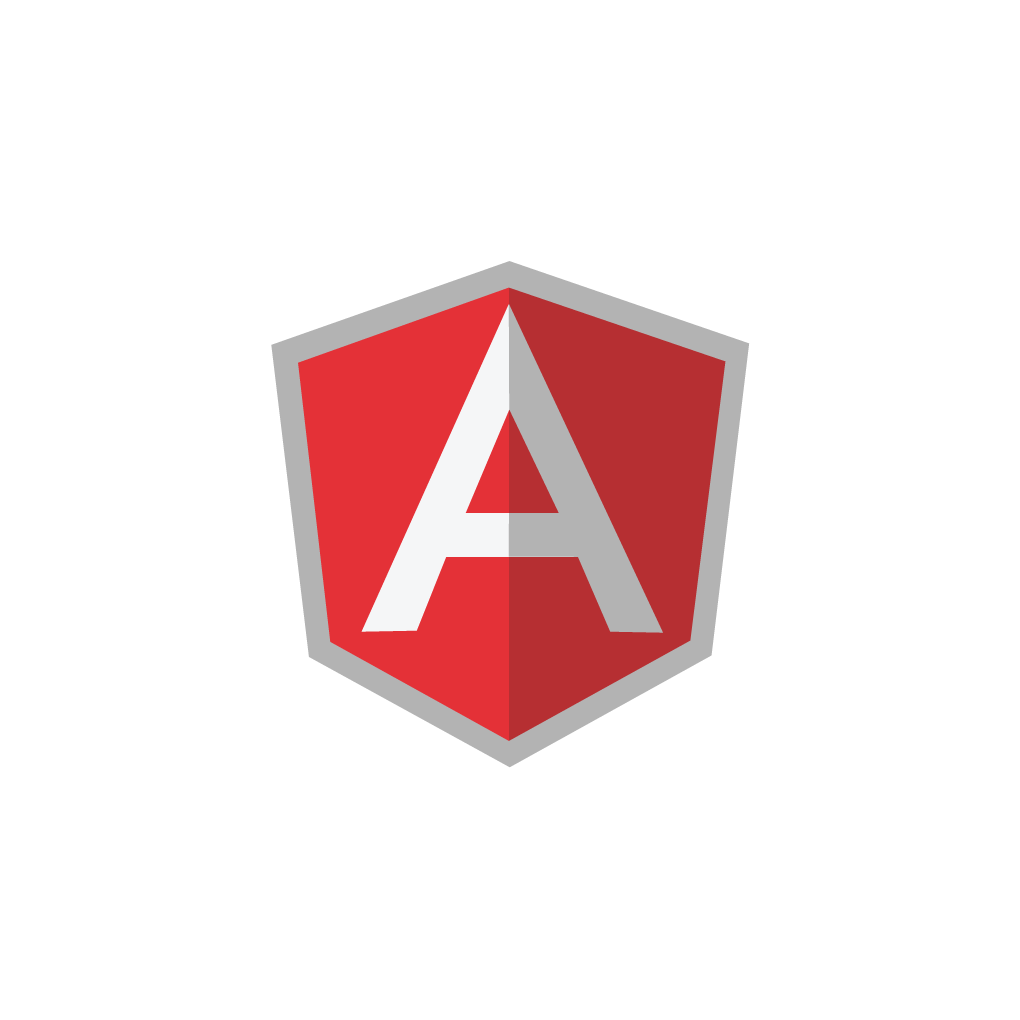 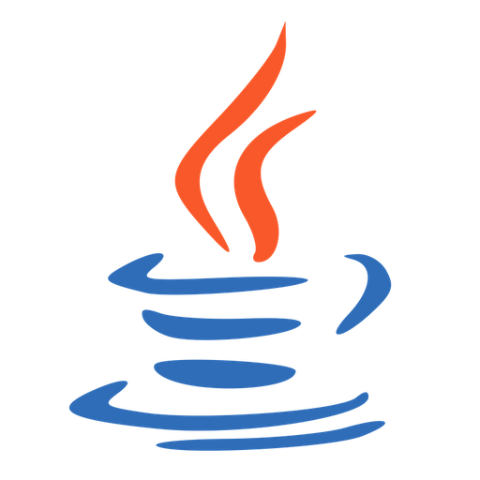 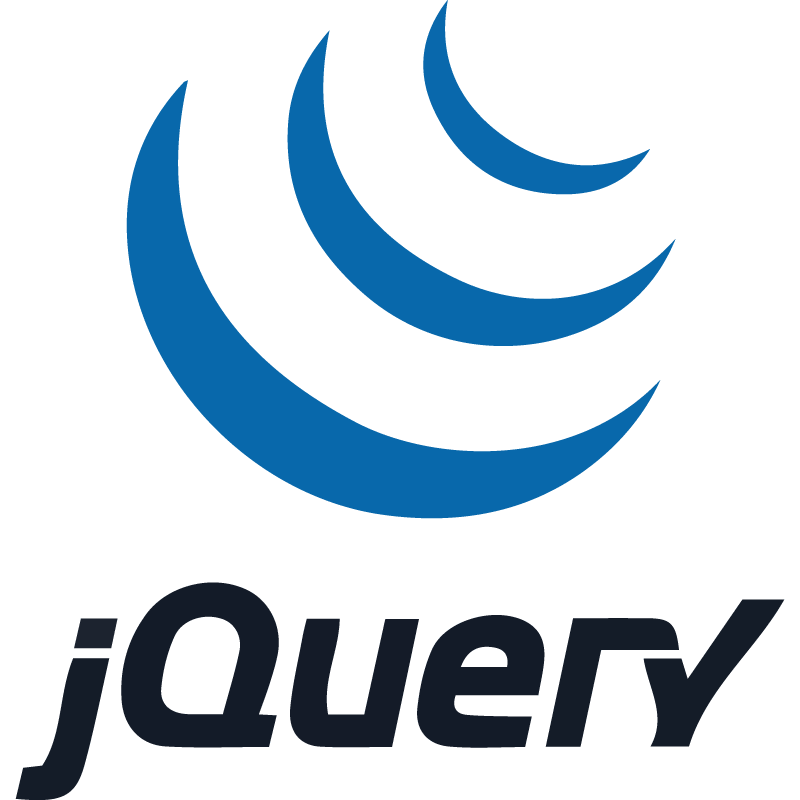 Tecnologie Lato Server
Framework
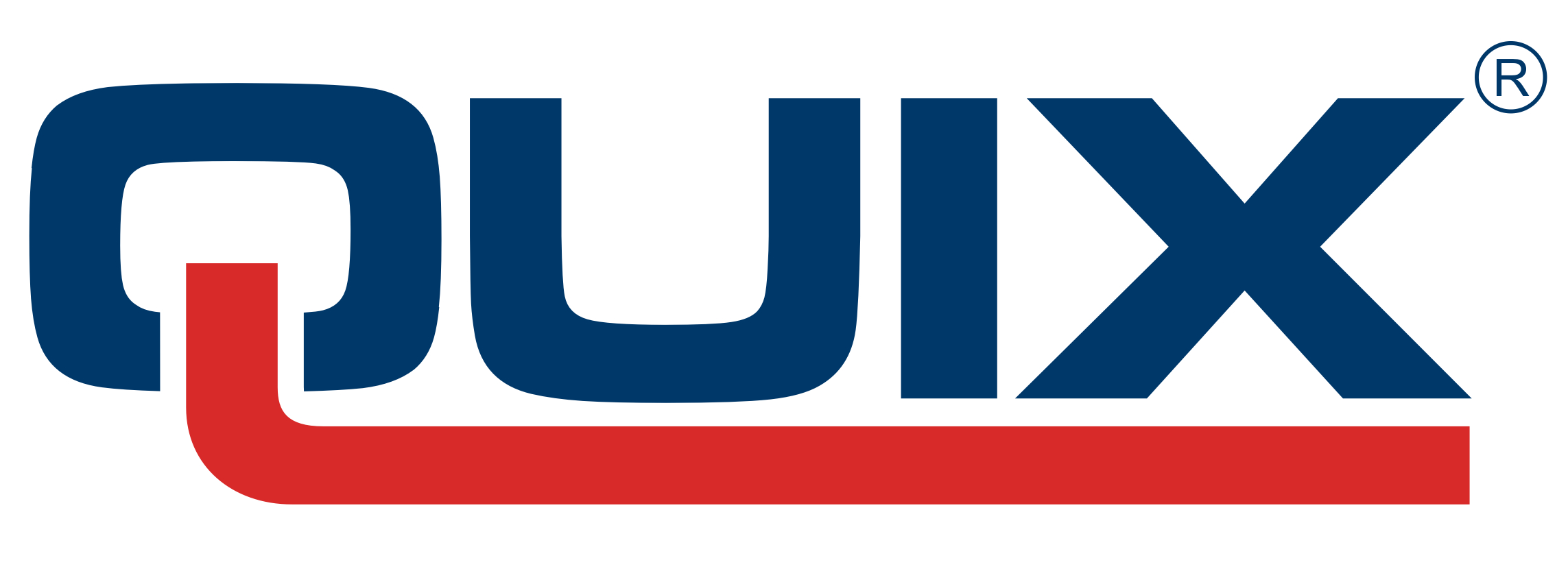 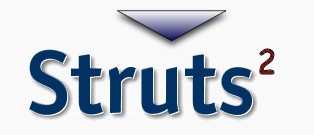 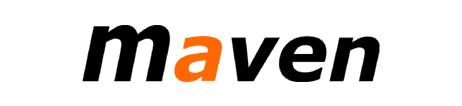 Tecnologie Lato Client
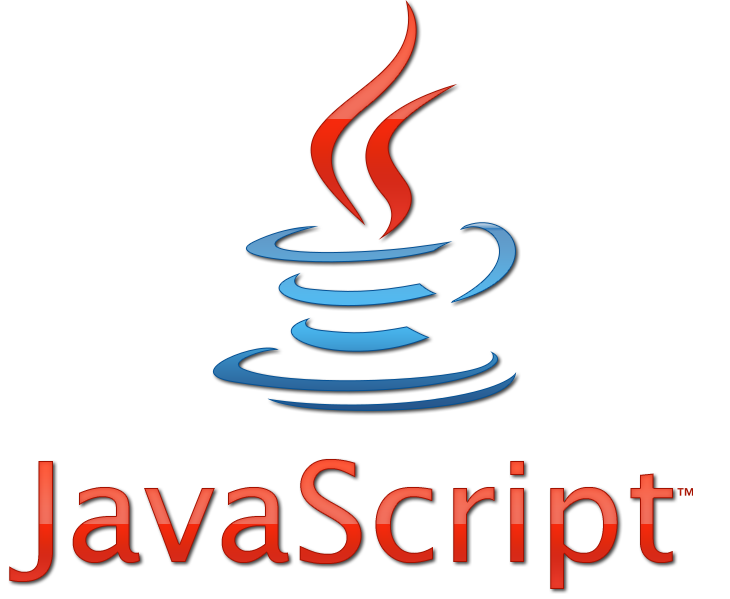 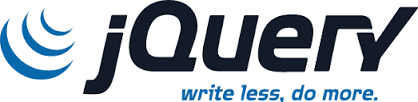 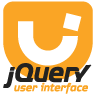 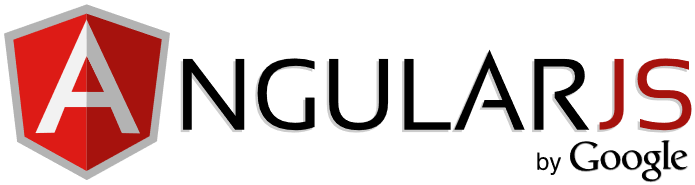 Contenuti
Qery

Tecnologie

Qery Mobile

Sviluppi Futuri
Contenuti
Qery

Tecnologie

Qery Mobile

Sviluppi Futuri
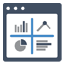 Dashboard
Qery Mobile
Mobile
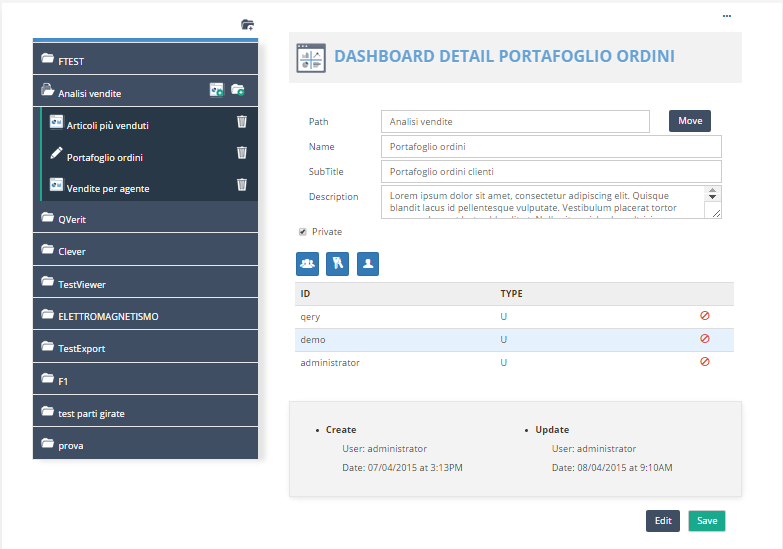 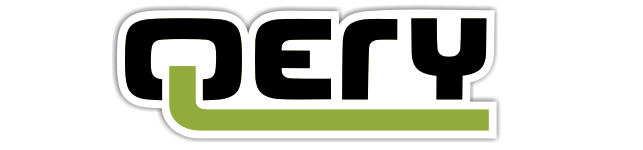 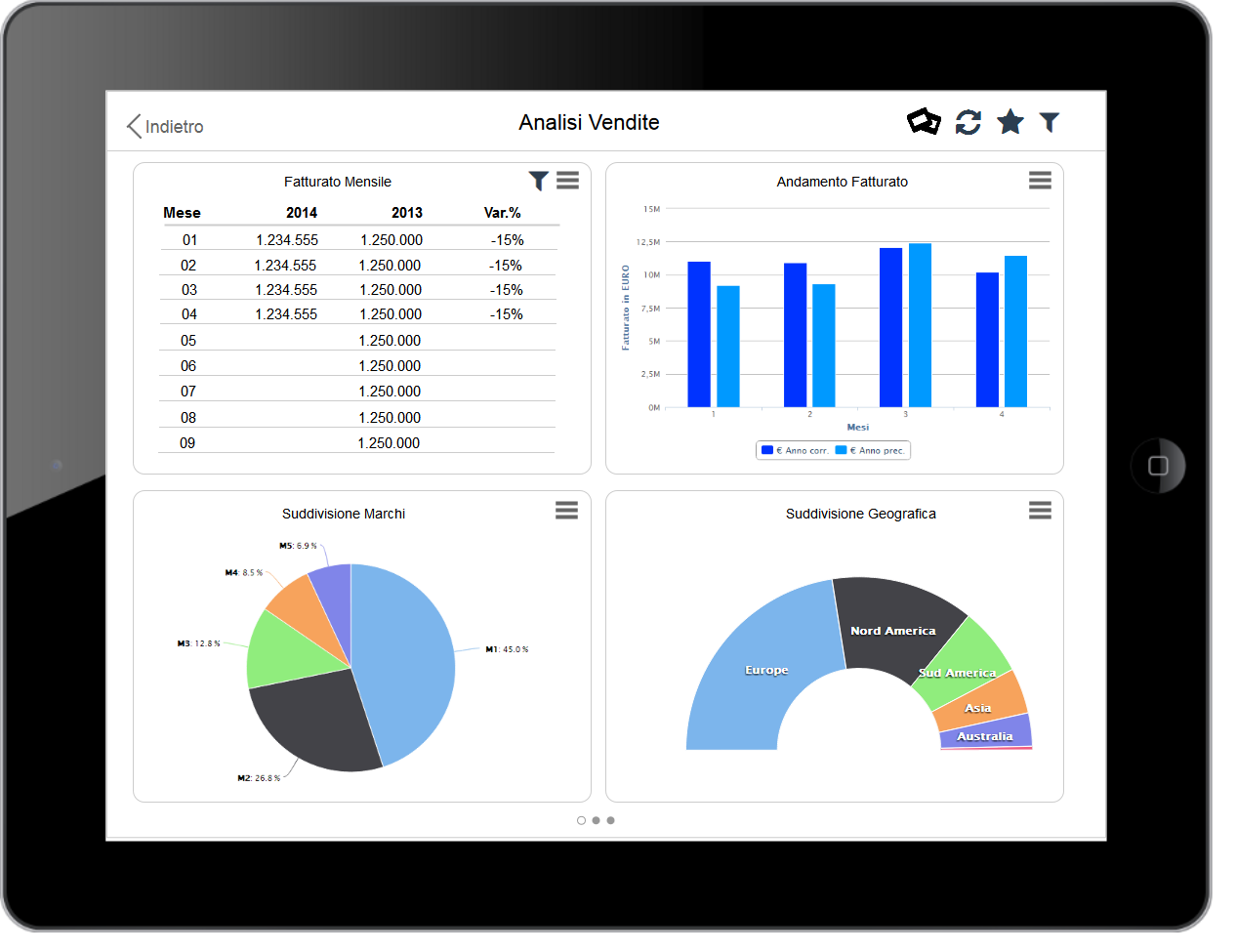 Progettazione di Qery Mobile
Progettazione Database
Implementazione chiamate API REST
Implementazione del Pannello di Amministrazione
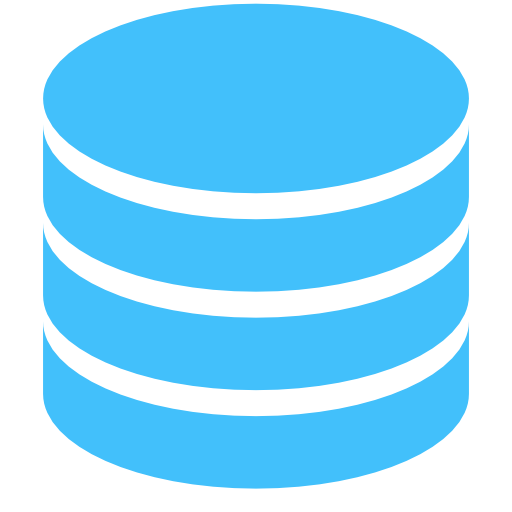 Progettazione del Database
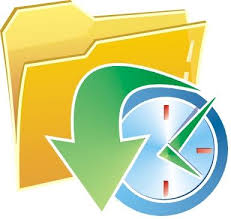 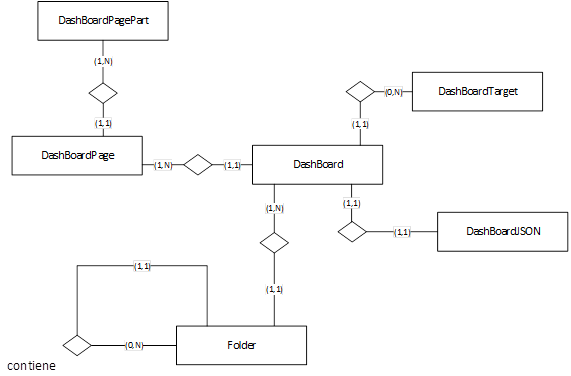 PARTE
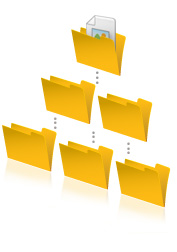 Composizione Dashboard
PERMESSI
PAGINA
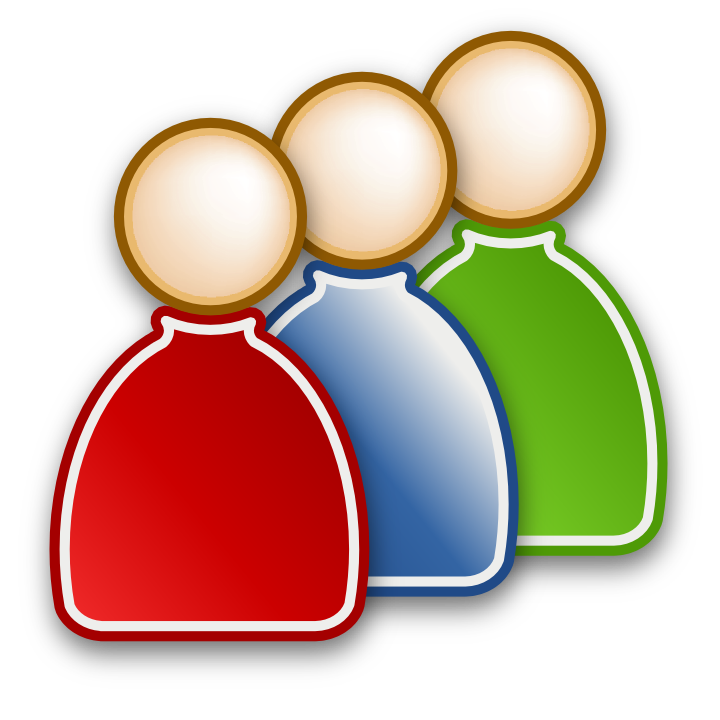 JSON
1
2
3
Organizzazione Gerarchica
CARTELLE
Progettazione di Qery Mobile
Progettazione Database
Implementazione chiamate API REST
Implementazione del Pannello di Amministrazione
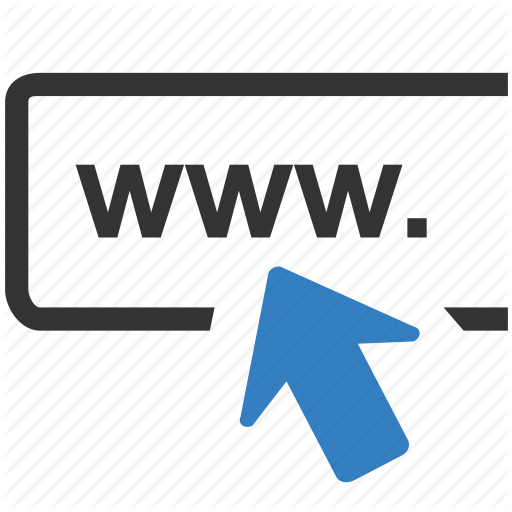 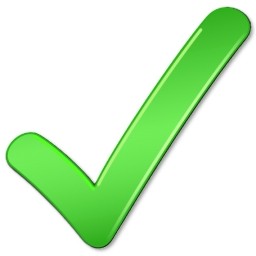 Chiamate API REST
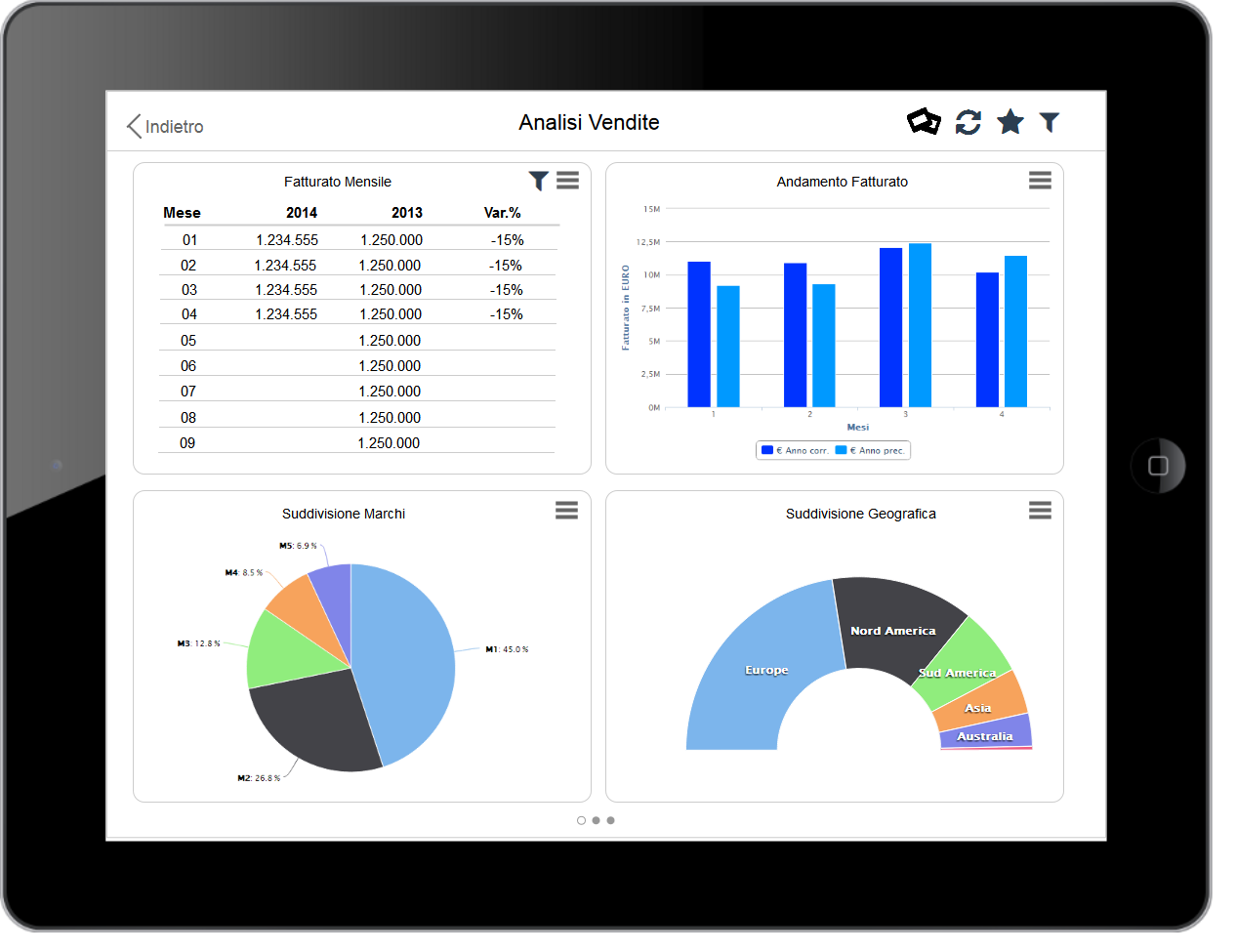 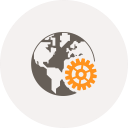 Applicazione
web
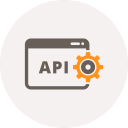 Dispositivo 
Mobile
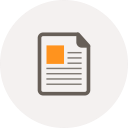 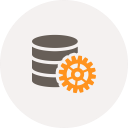 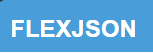 Database
Progettazione di Qery Mobile
Progettazione Database
Implementazione chiamate API REST
Implementazione del Pannello di Amministrazione
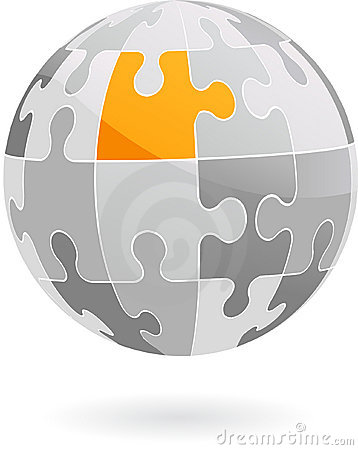 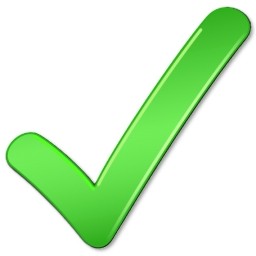 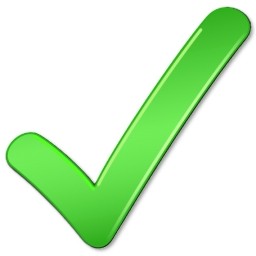 Pannello di Amministrazione
Dashboard
View
Manager
Action
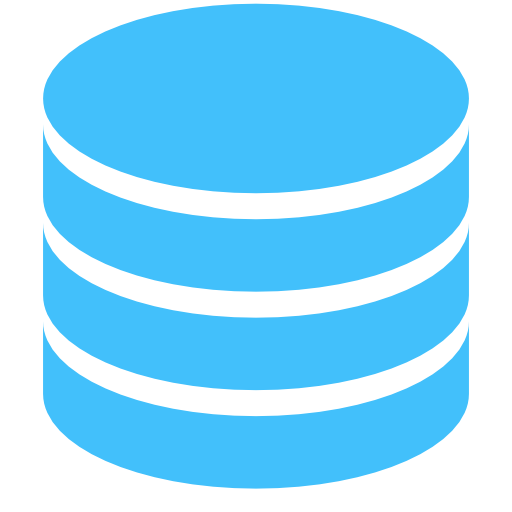 Model
DAO
Dashboard
DashboardDAO
Validazioni
Page
Page DAO
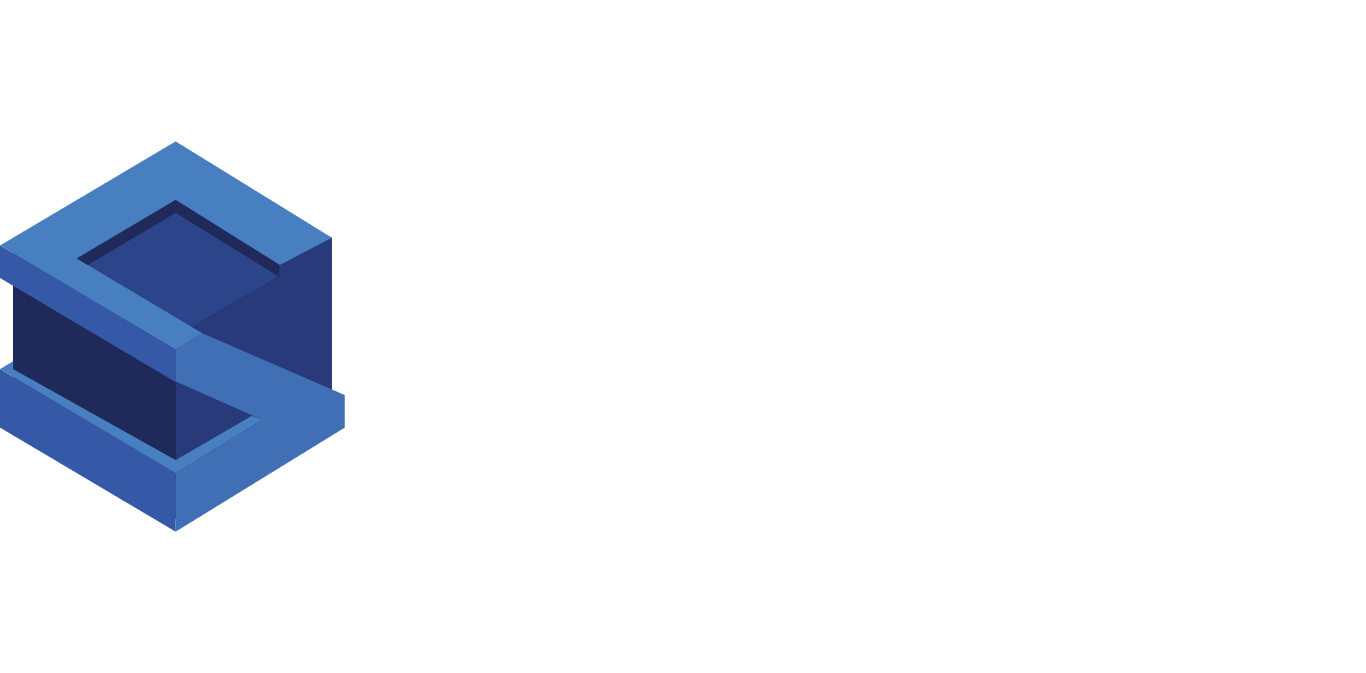 Part
Part DAO
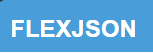 …
…
Home 
JSP
QMAdmin
JS
Composizione 
Rispecchia 
DATABASE
Autogenerati
Da Framework 
Quix
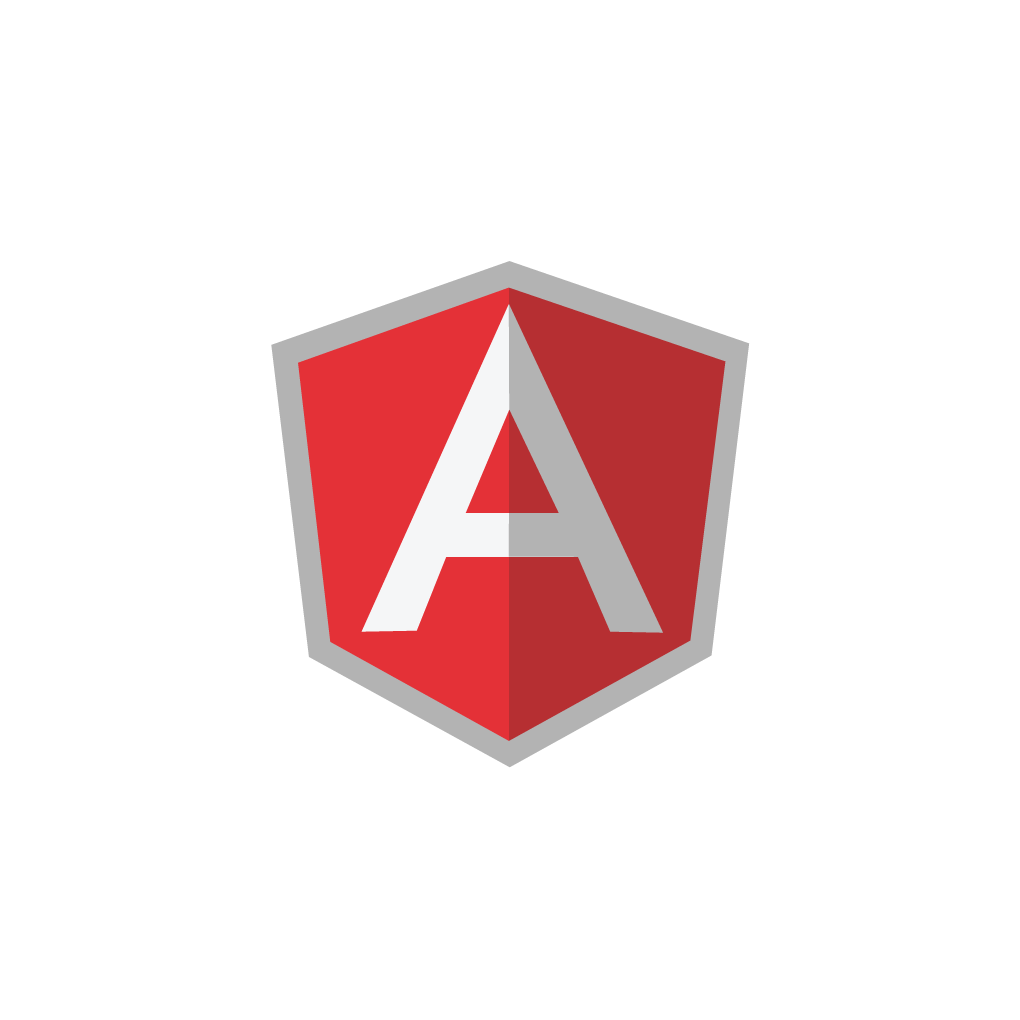 Gestione Dashboard
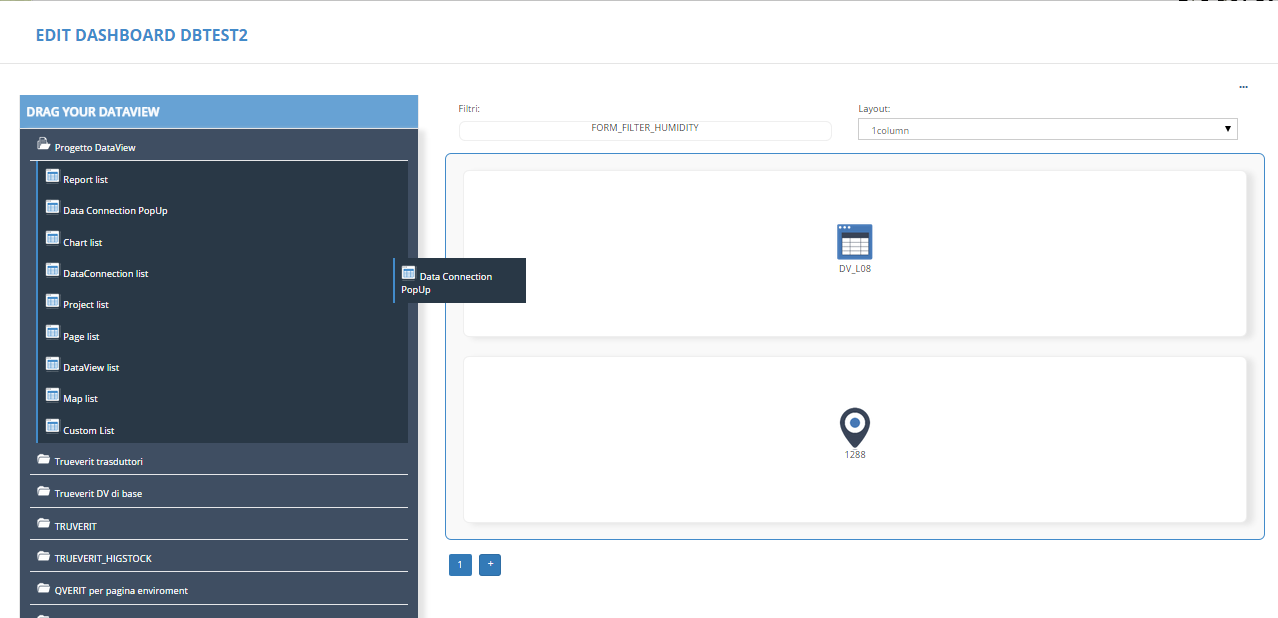 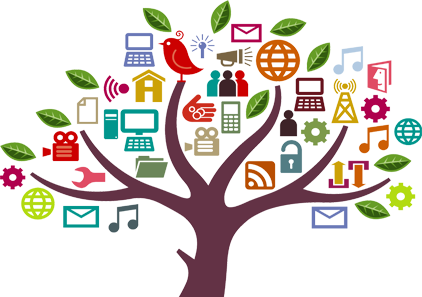 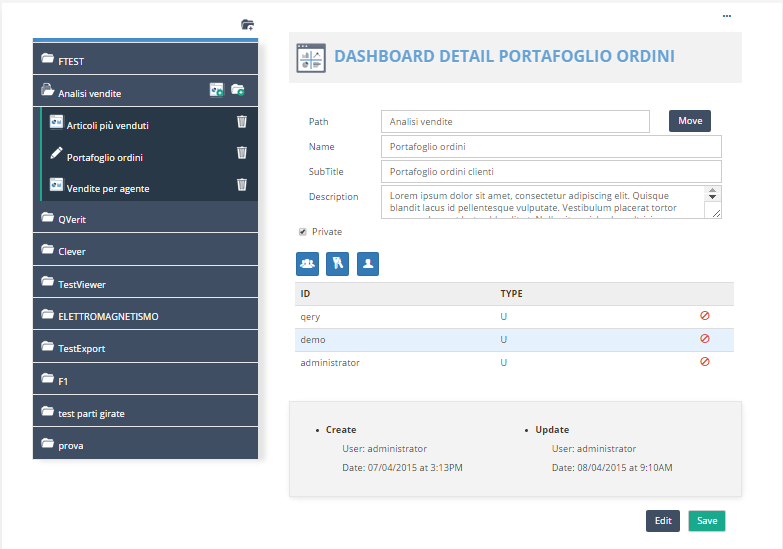 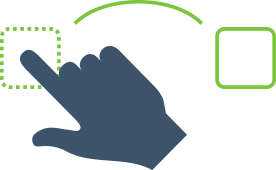 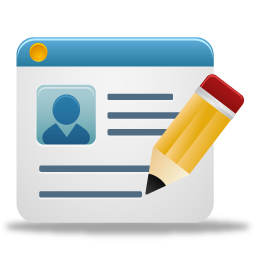 Gestione Dashboard
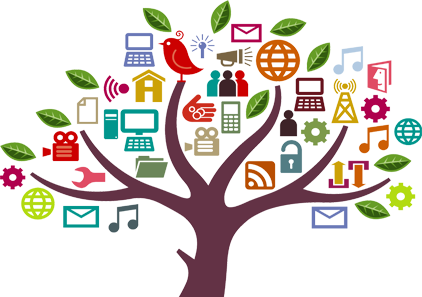 Albero 
di 
Navigazione
Gestione Dashboard
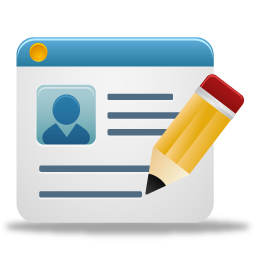 Modifica 
Dashboard
Gestione Dashboard
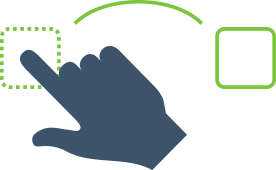 Composizione 
Dashboard
Conclusioni
Le Dashboard:
Organizzano i Dataview in un’unica interfaccia
consultabili da dispositivi Mobili
gestite all’interno di Qery

Prossimi Sviluppi:
Visualizzatore di Dashboard all’interno di Qery
Rivisitazione dell’interfaccia grafica di Qery
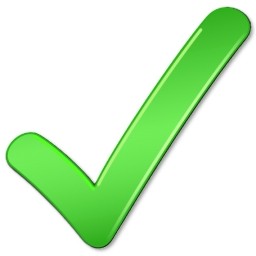 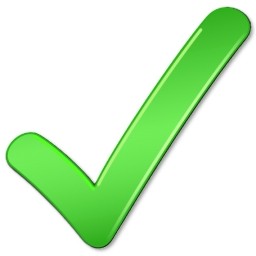 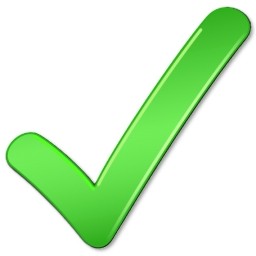 Il nuovo Qery
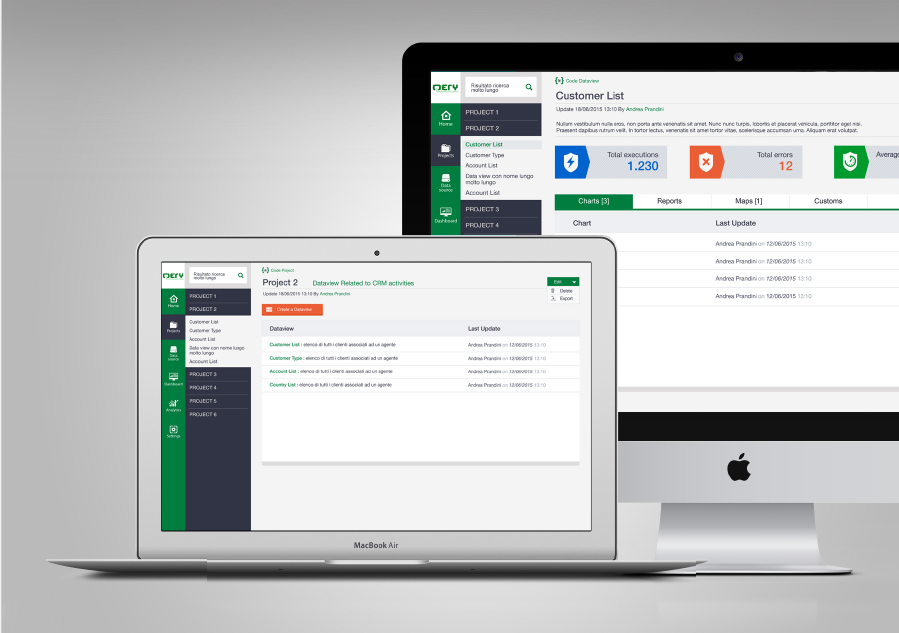 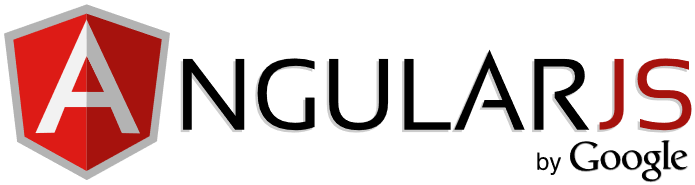 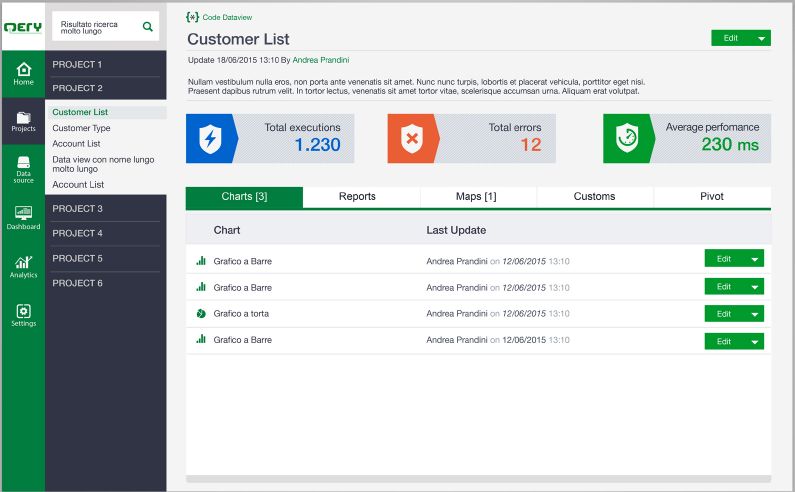 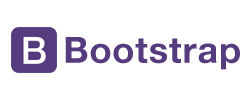 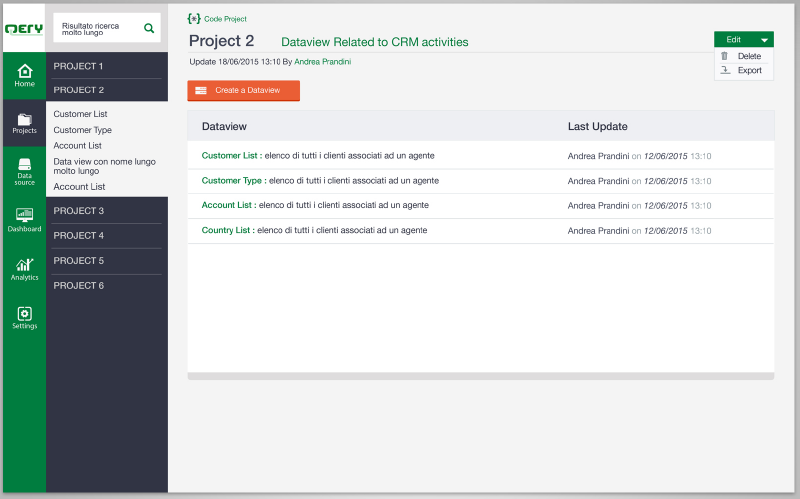 Grazie per l’attenzione